A Visual Journey Along the Silk Road
Part 4:
Chapters 19-27
Designed by
Tamara Anderson
Rundlett Middle School
Concord, NH
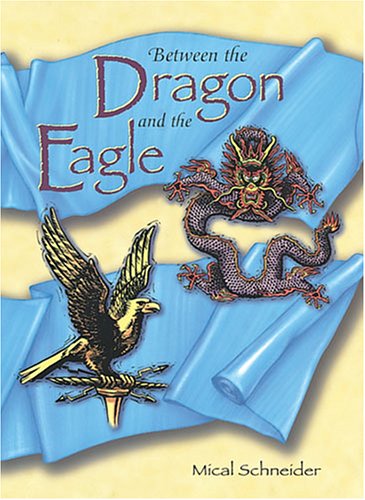 Part 4


“The Blue Silk Makes Its Way From Petra to Alexandria”
This is a sedan chair, like what Claudius Rufus Gallus arrived to the marketplace in.  It is probably different in design than the one in the story.
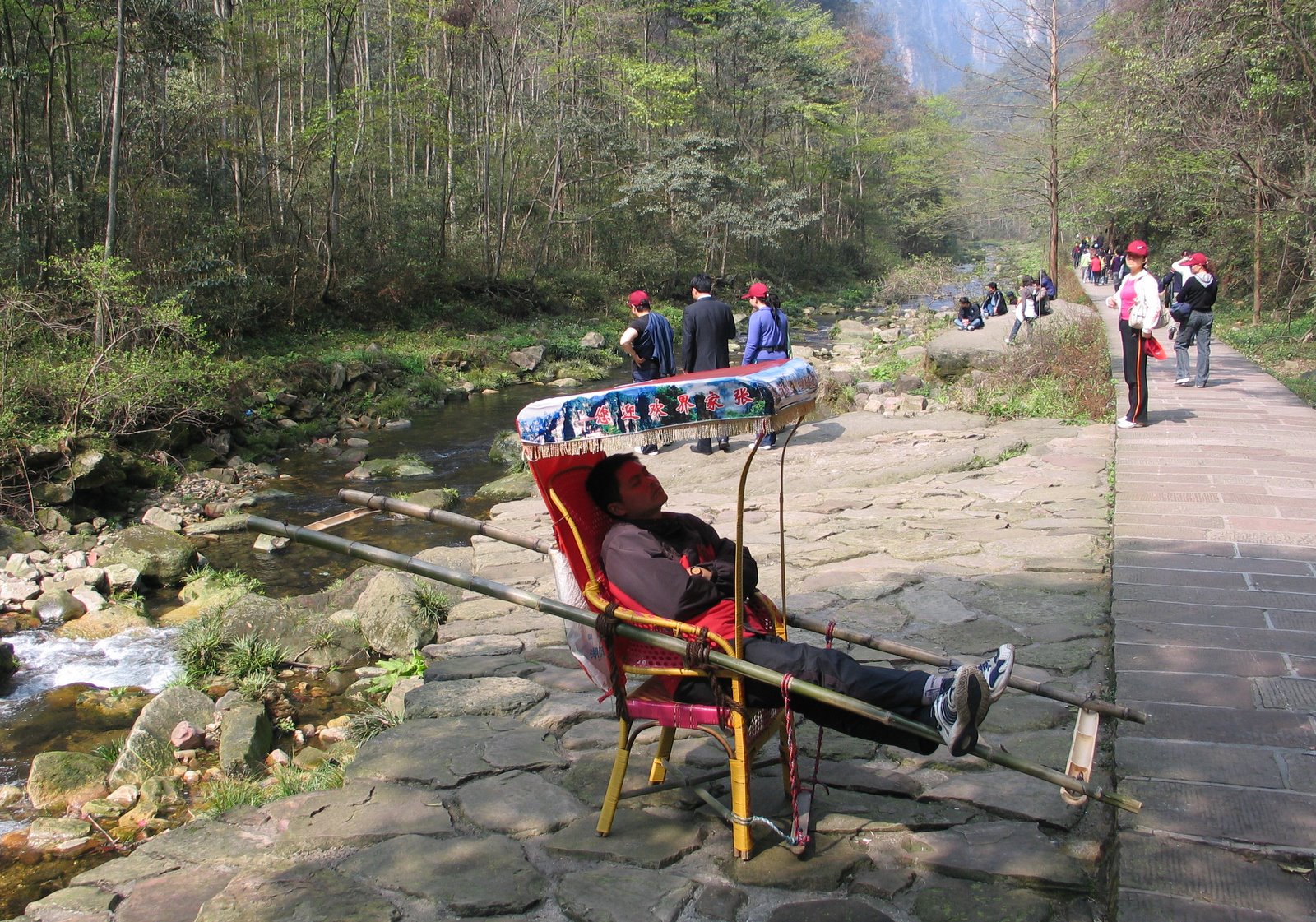 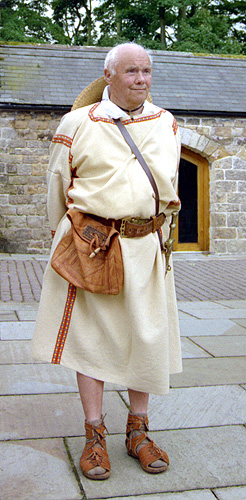 This tunic may be similar to the one worn by Claudius Rufus Gallus and other Romans.
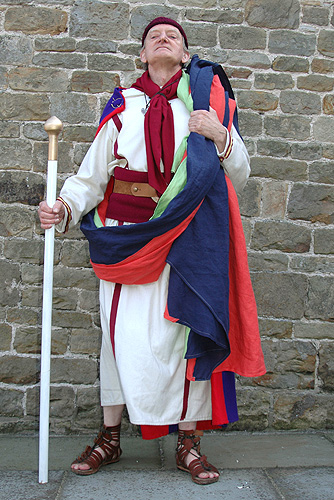 Togas were worn by male citizens of Rome who held good social status.
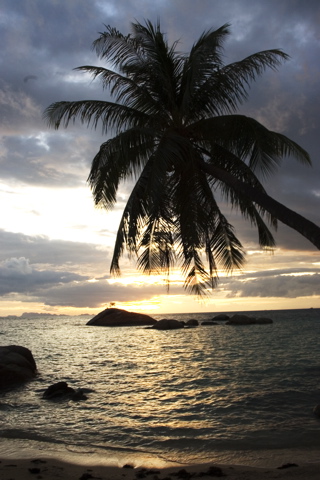 Firmus Octavius Parro crossed the Red Sea to the Egyptian Desert
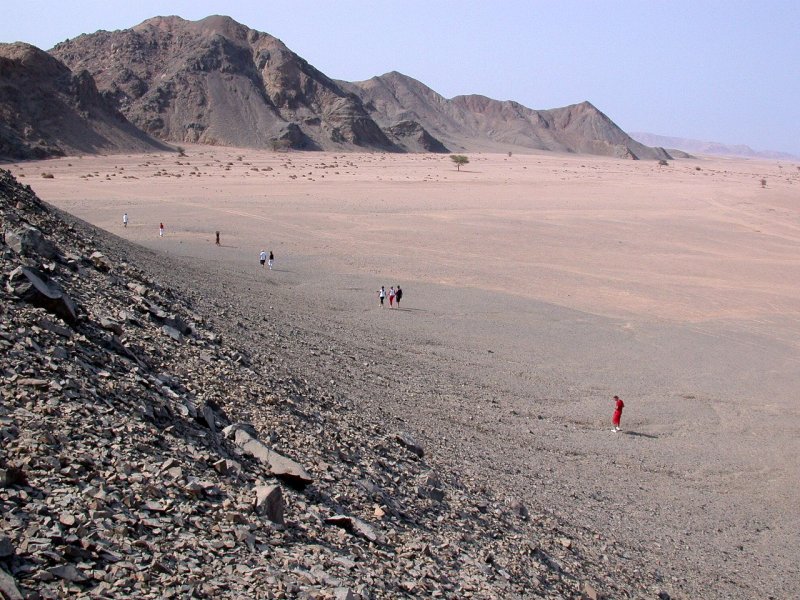 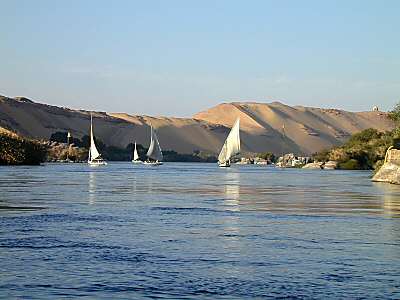 They traveled down the Nile River toward Alexandria, the seaport to the Mediterranean Sea where they would sail across into Rome.
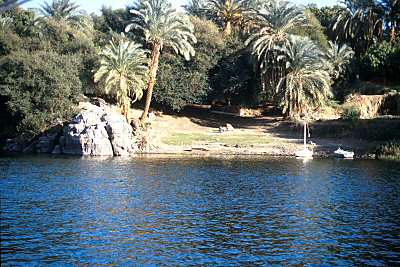 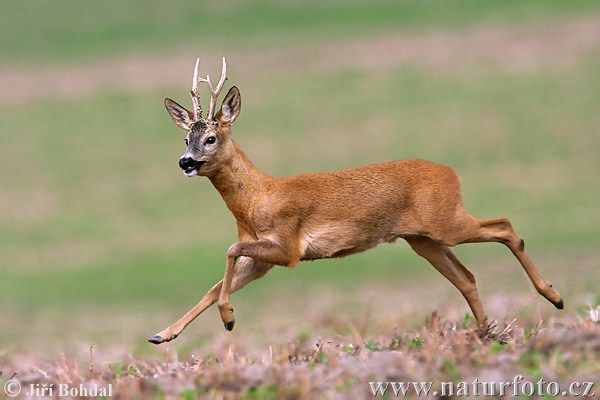 Some of the animals Firmus and his men saw as they sailed down the Nile.
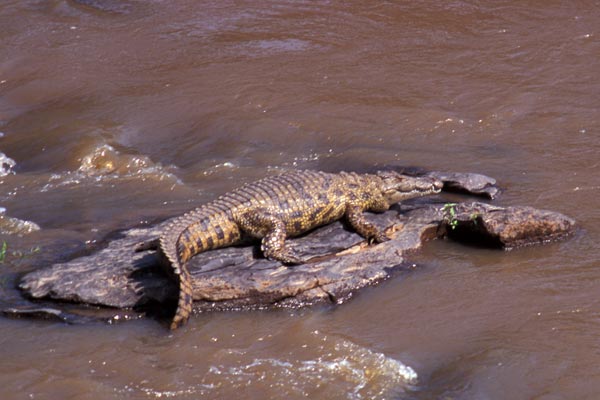 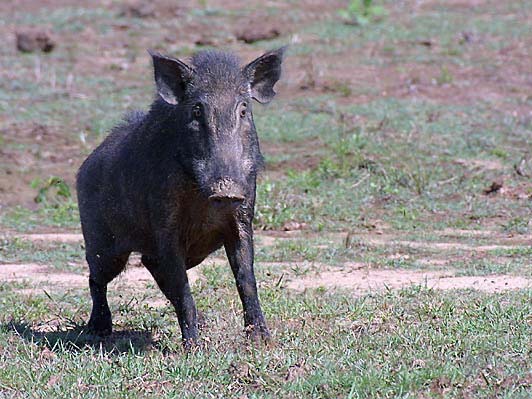 This might be like the quays that Firmus walked along looking for a ship into Rome.
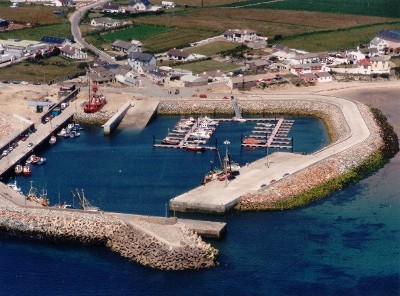 A wharf is a place where 
boats are docked.
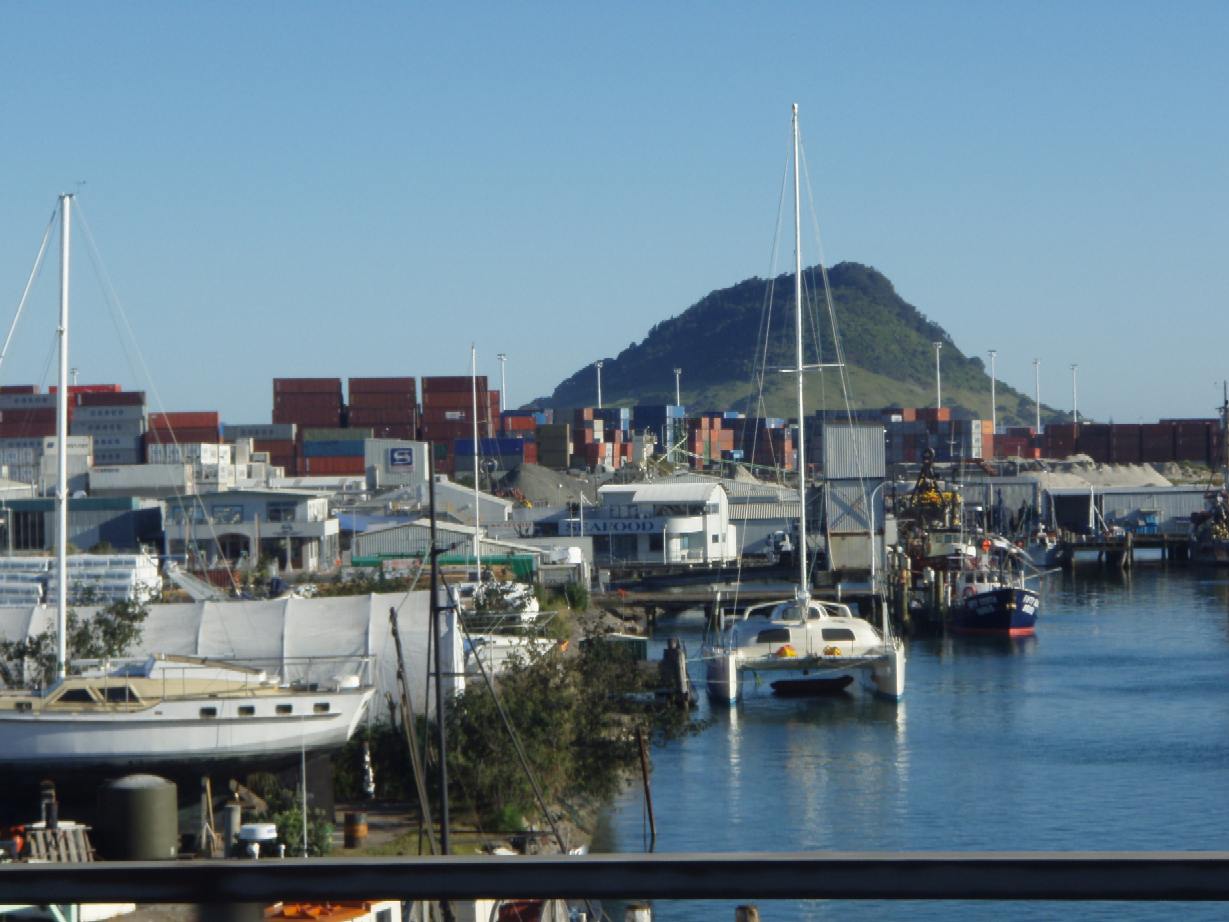 Some of the items that Claudius bragged he’d be taking back to Rome to sell.
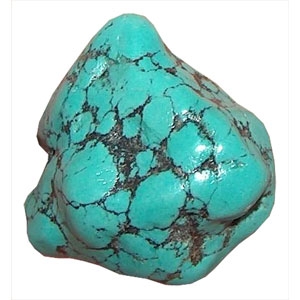 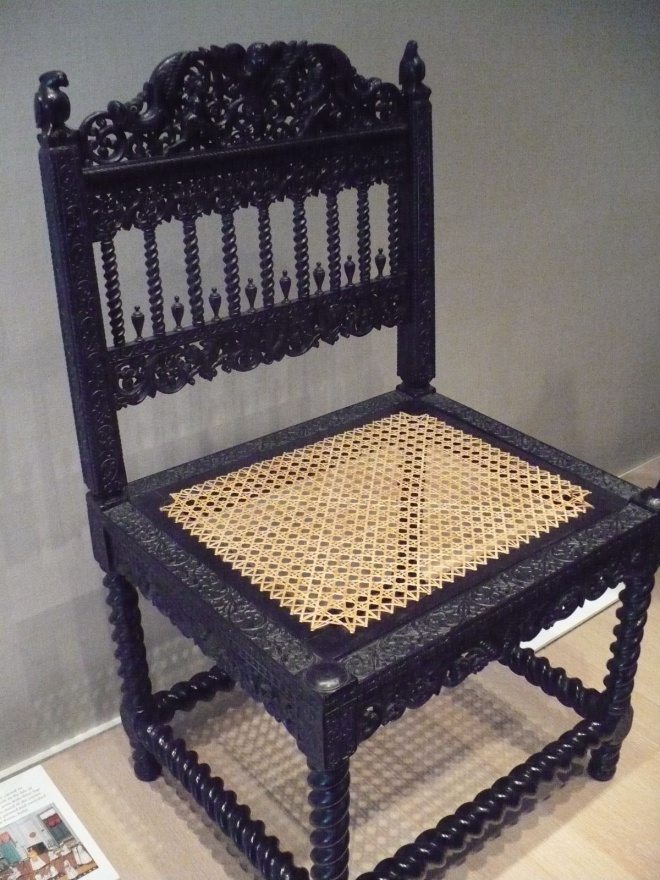 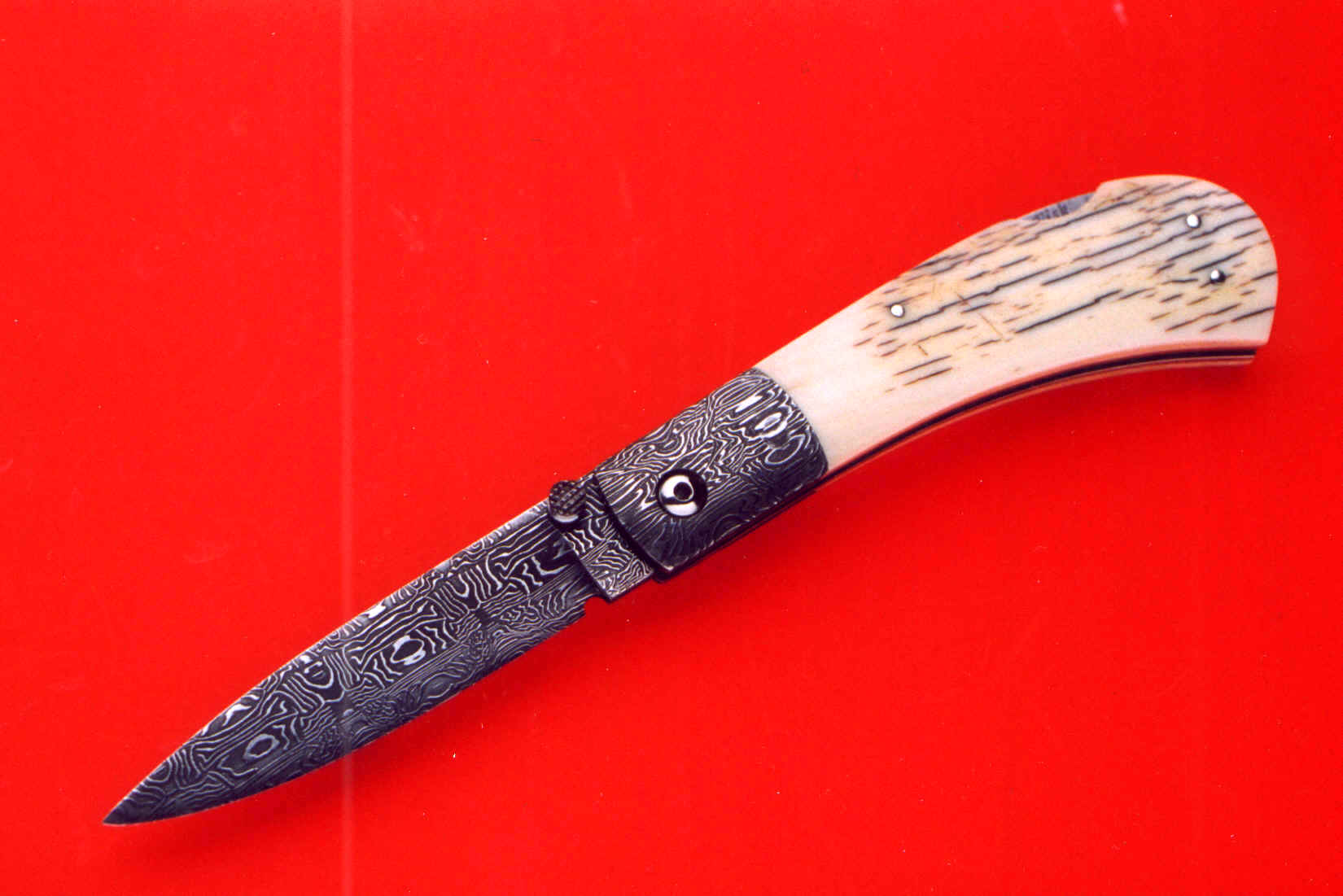 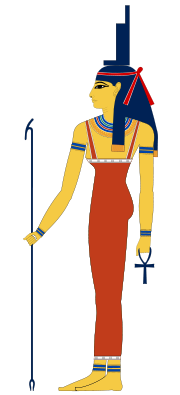 Isis
The goddess of healing, widows, young girls, and the sea.
The Blue Silk Arrives in Rome
Insert Map Here
The Roman Imperial Soldiers that Julia Sabina and her slave, Melissa saw as they entered the Roman square.
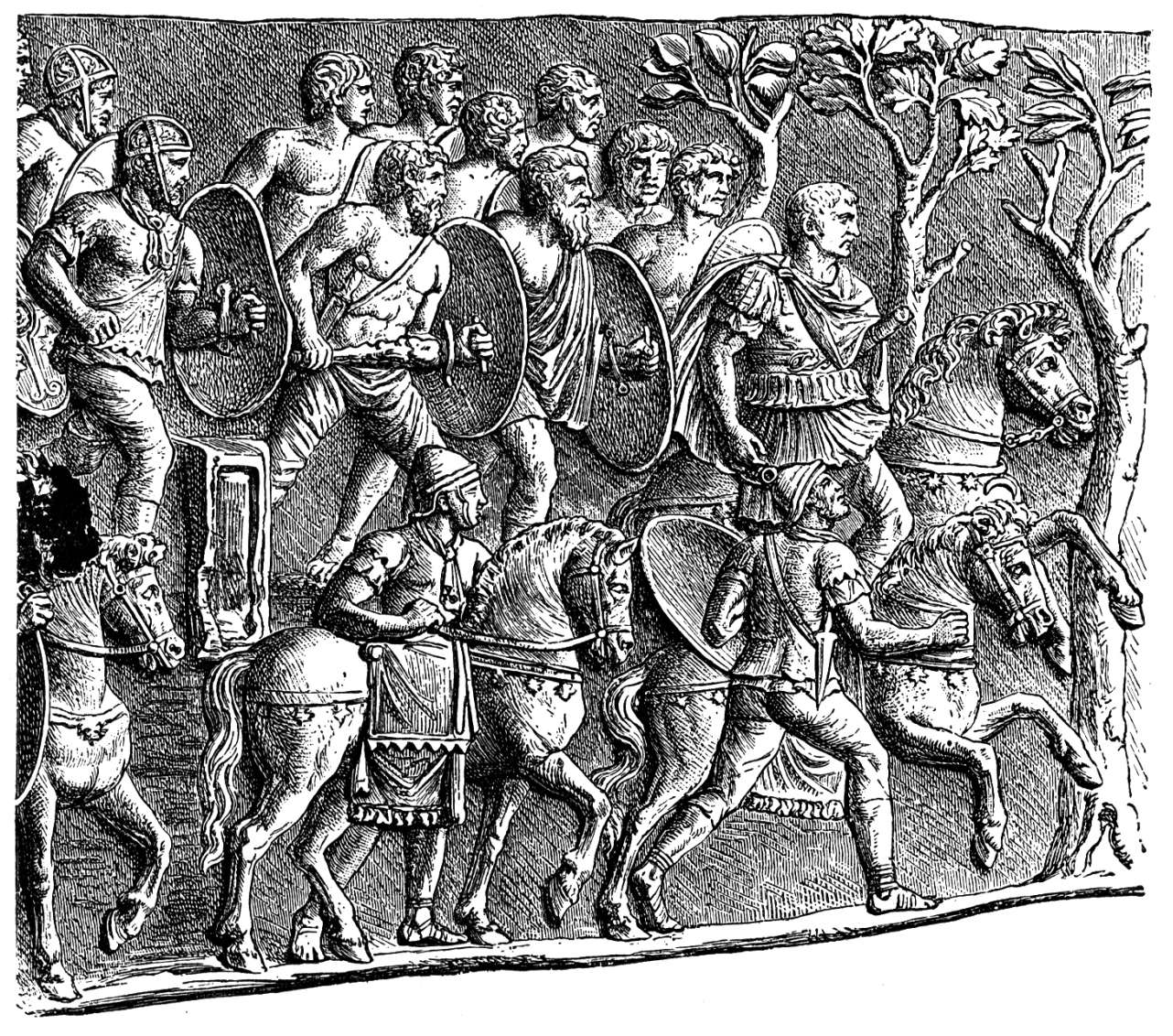 Roman Coliseum
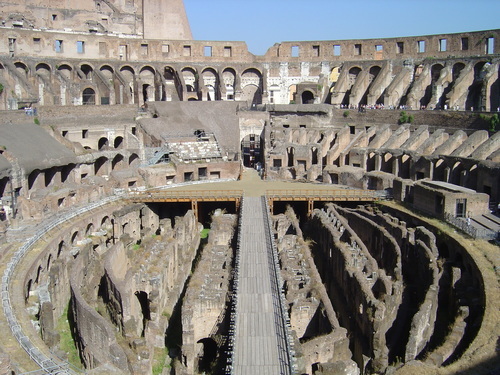 Images of
Rome
The City Gate
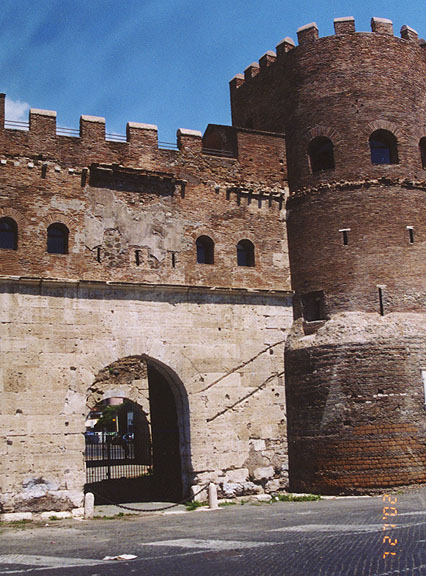 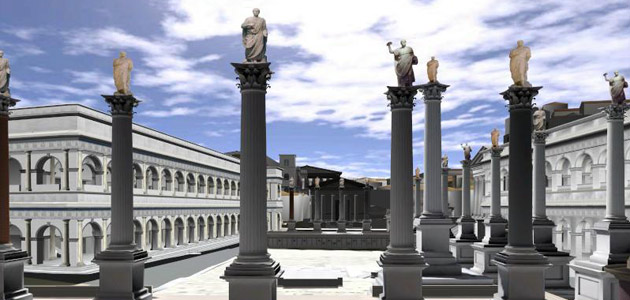 Computer Reproduction of the Roman square
Coins from ancient Rome
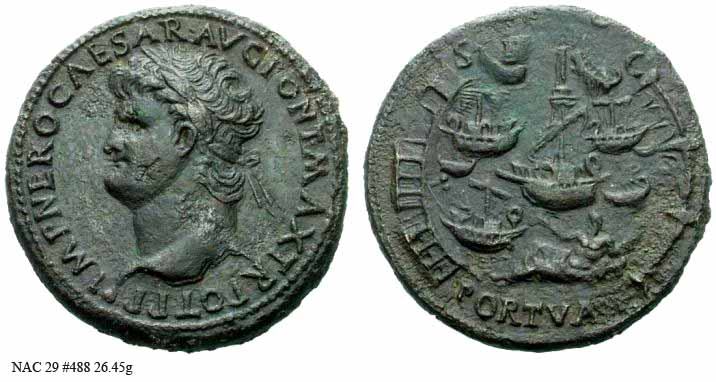 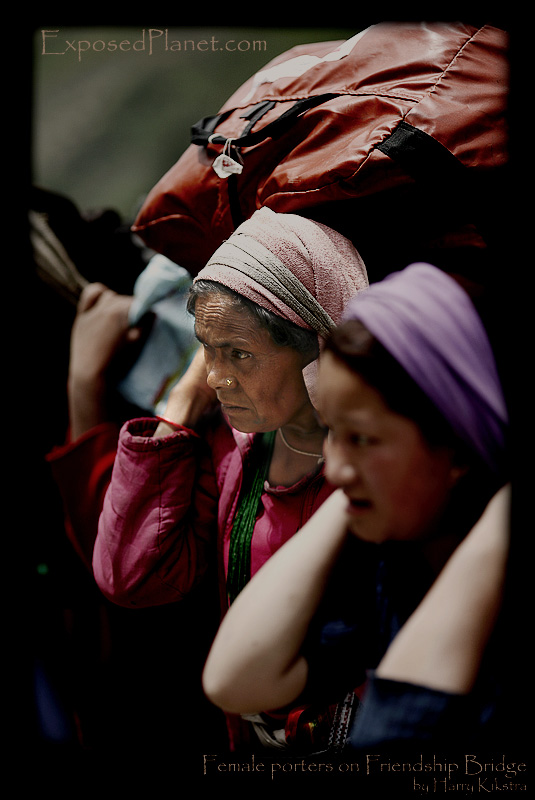 A porter’s job is to carry items to be transported.  Like the porters who carried the blue silk to its final destination…to be made into Julia’s wedding dress!